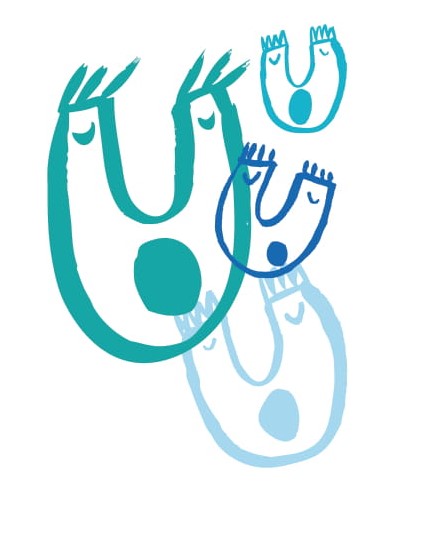 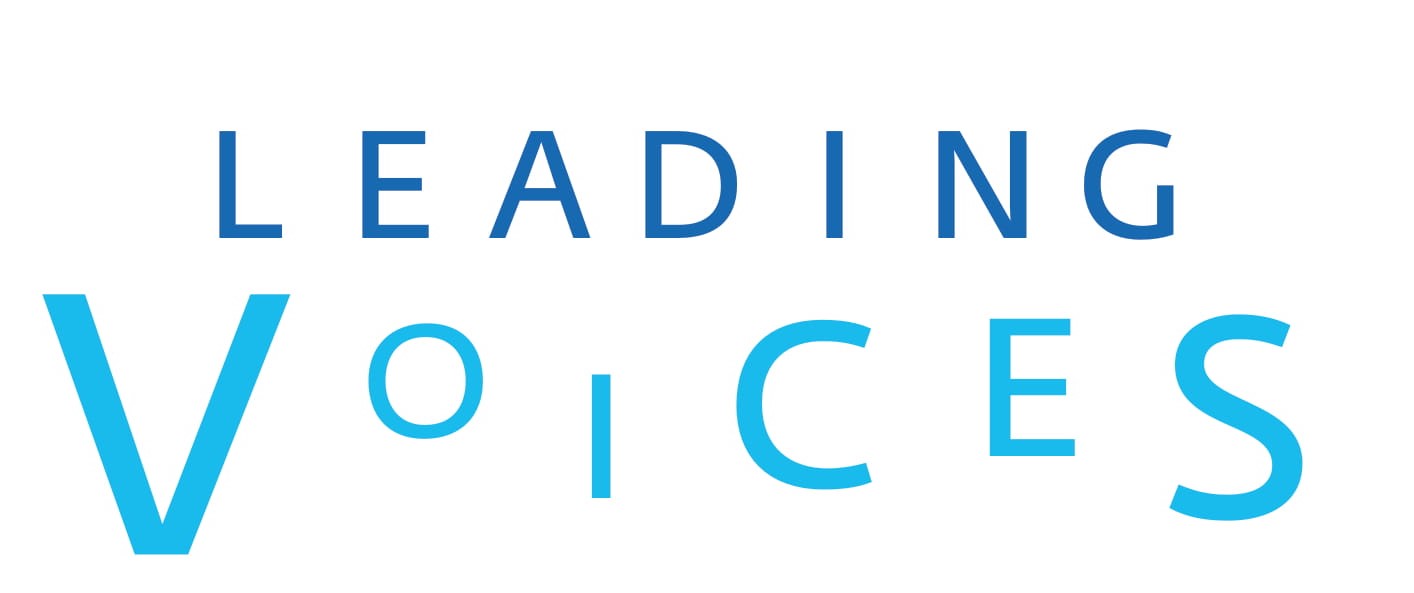 European Days for Vocal and Choral Leaders An Event of the European Choral AssociationUtrecht, the Netherlands, 27 – 31 July 2022
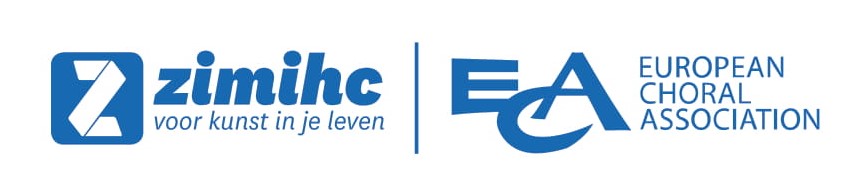 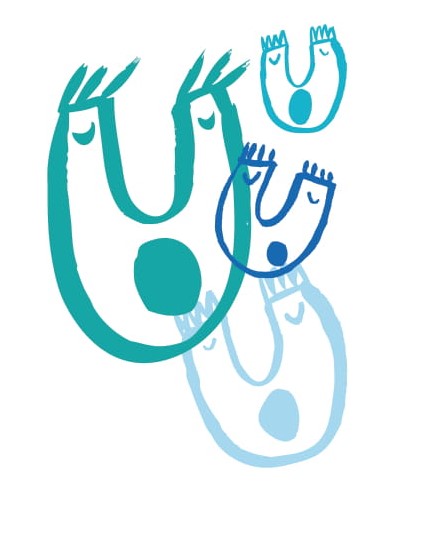 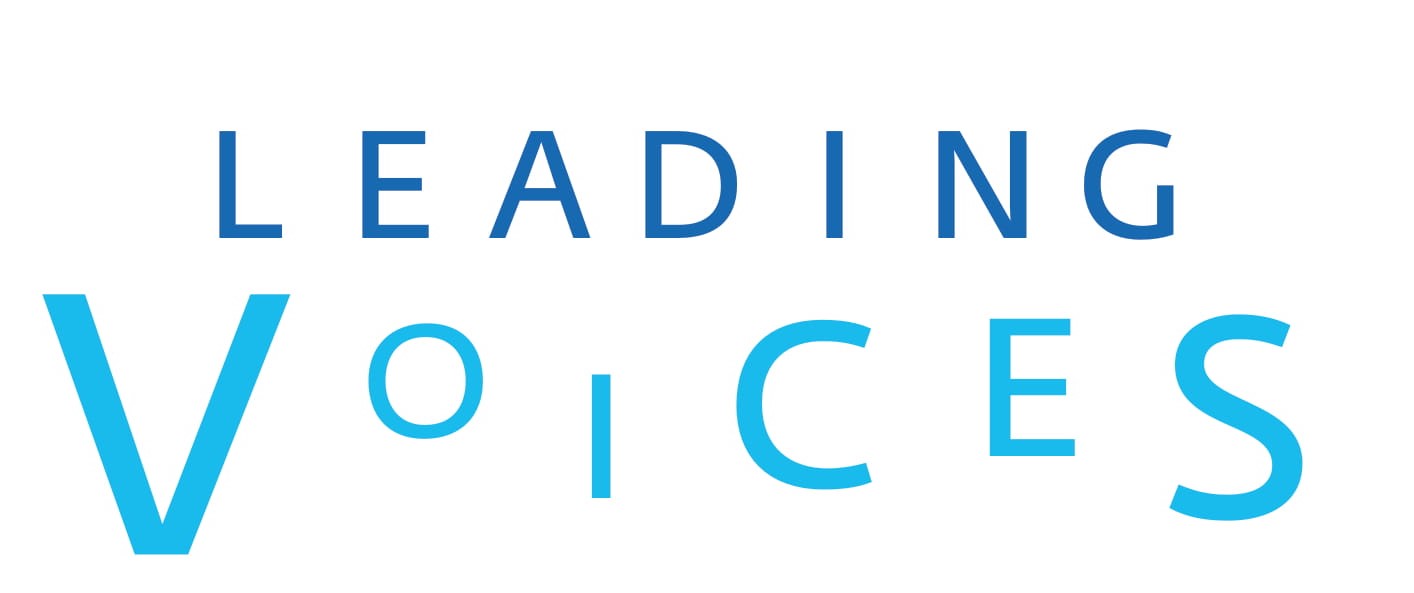 WHY THIS EVENT?> no European meeting point> success of the conductors & composers programme in the EUROPA CANTAT festival since 2009> research, wish from the network
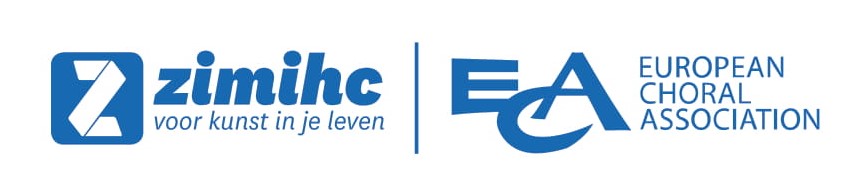 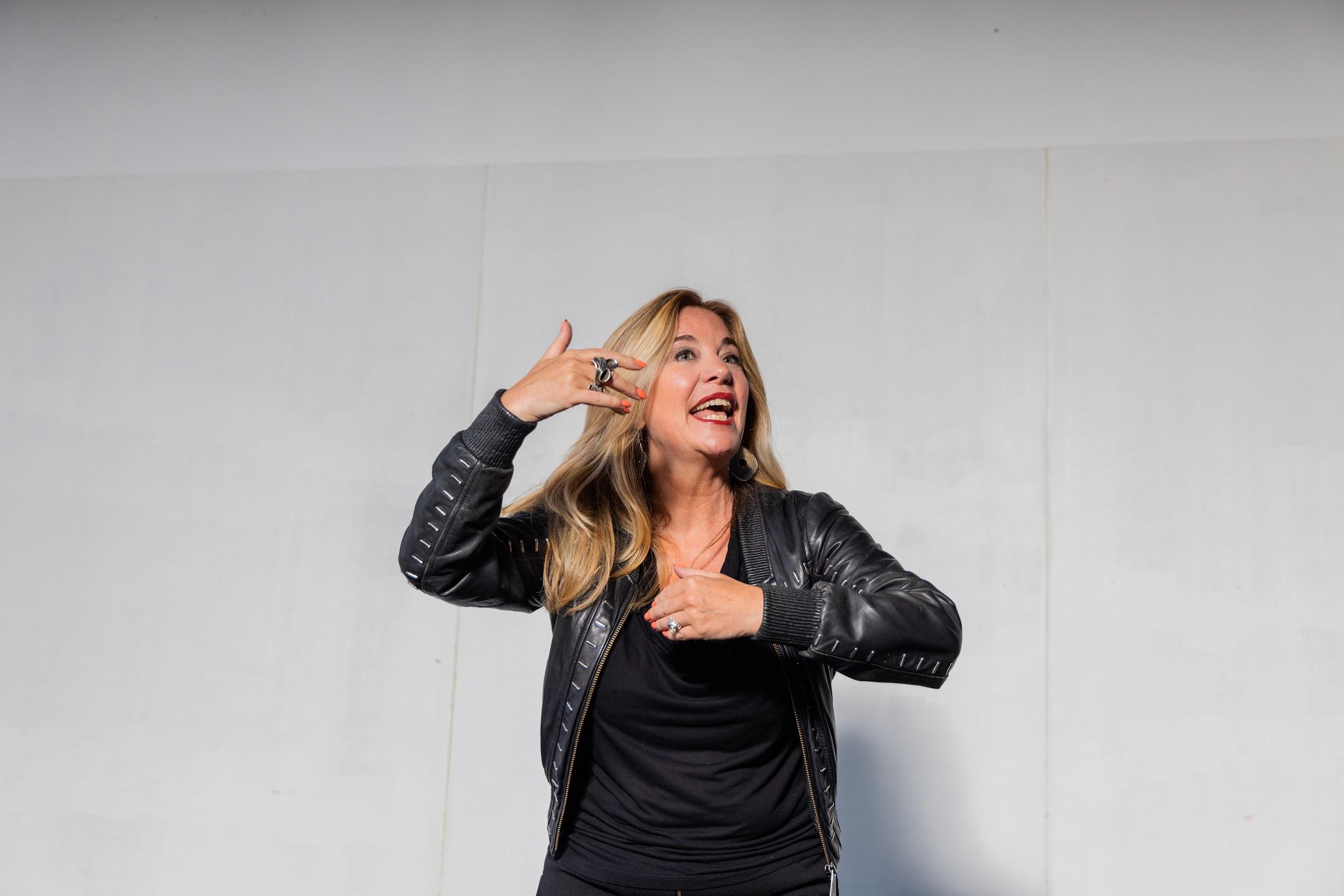 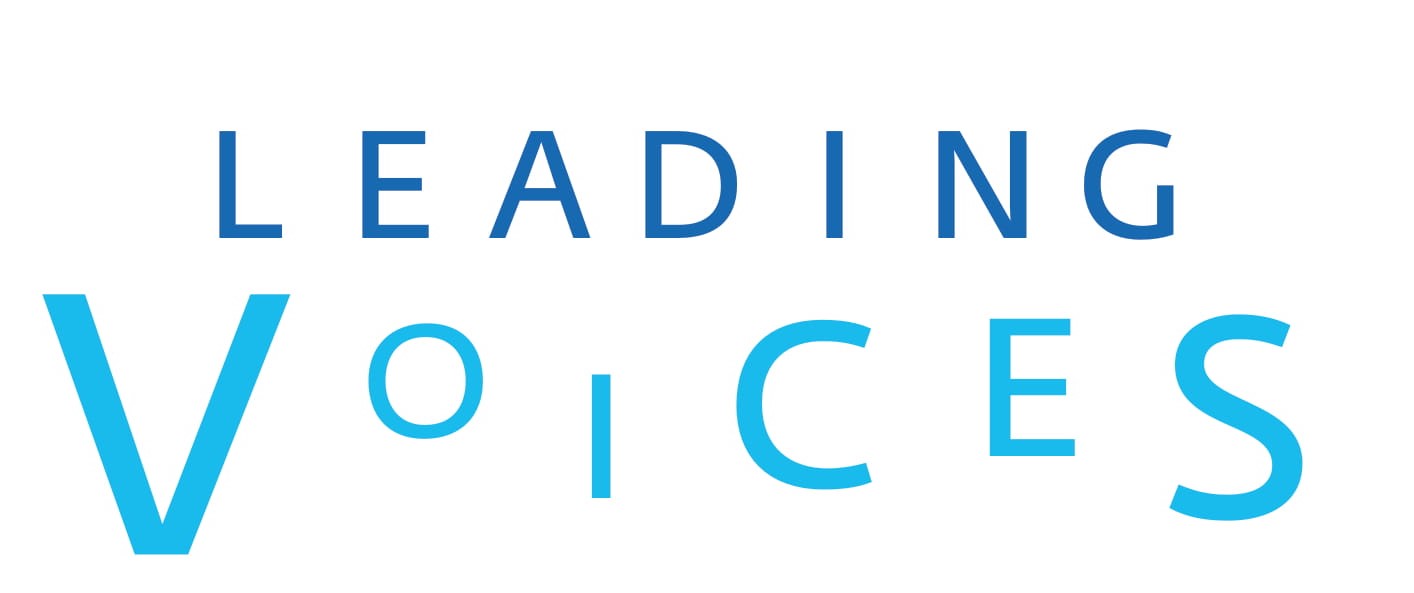 FOR WHOM IS THIS EVENT?> conductors & vocal leaders> music teachers & vocal coaches
> composers & creators> managers & artistic leaders> students in the above fields
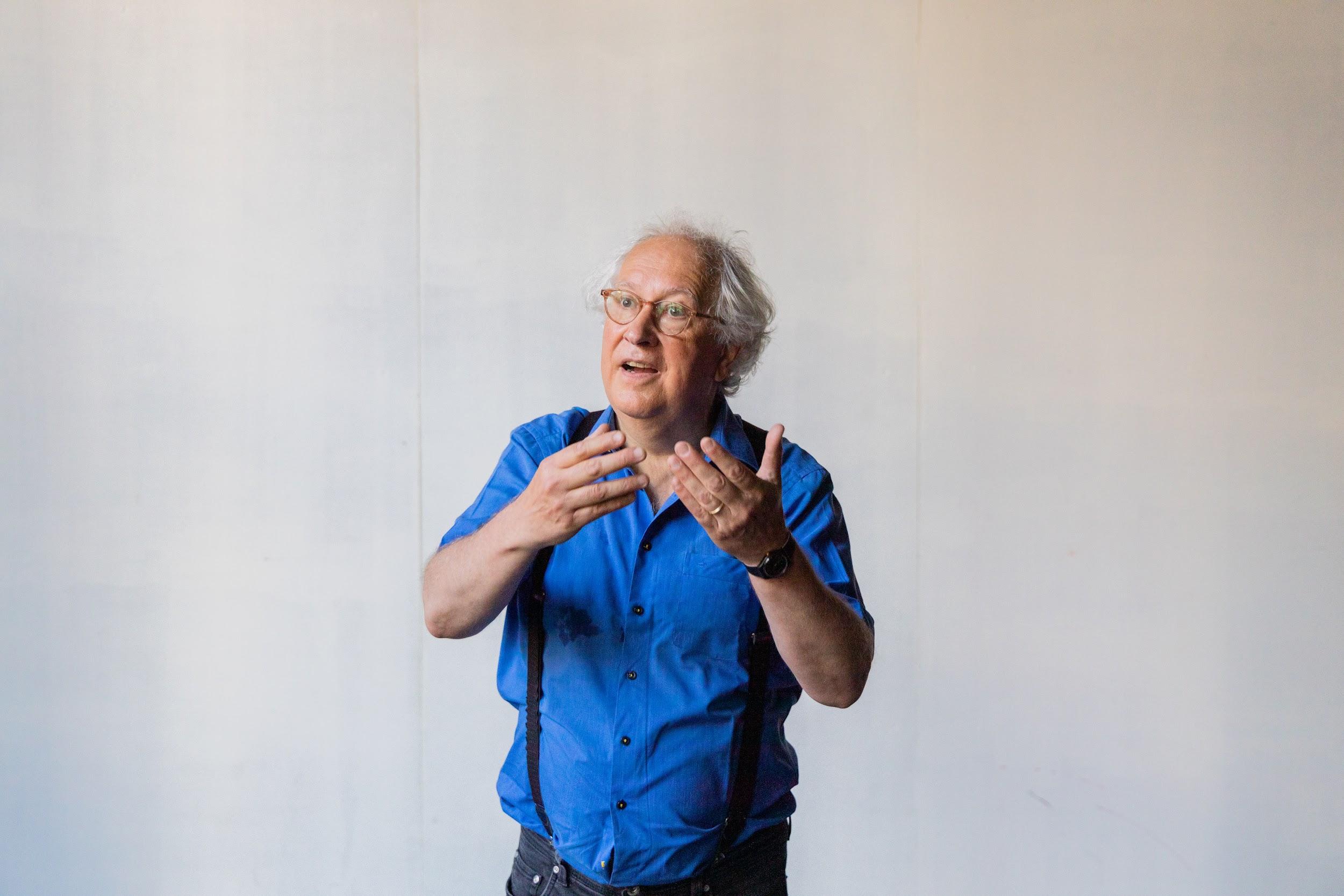 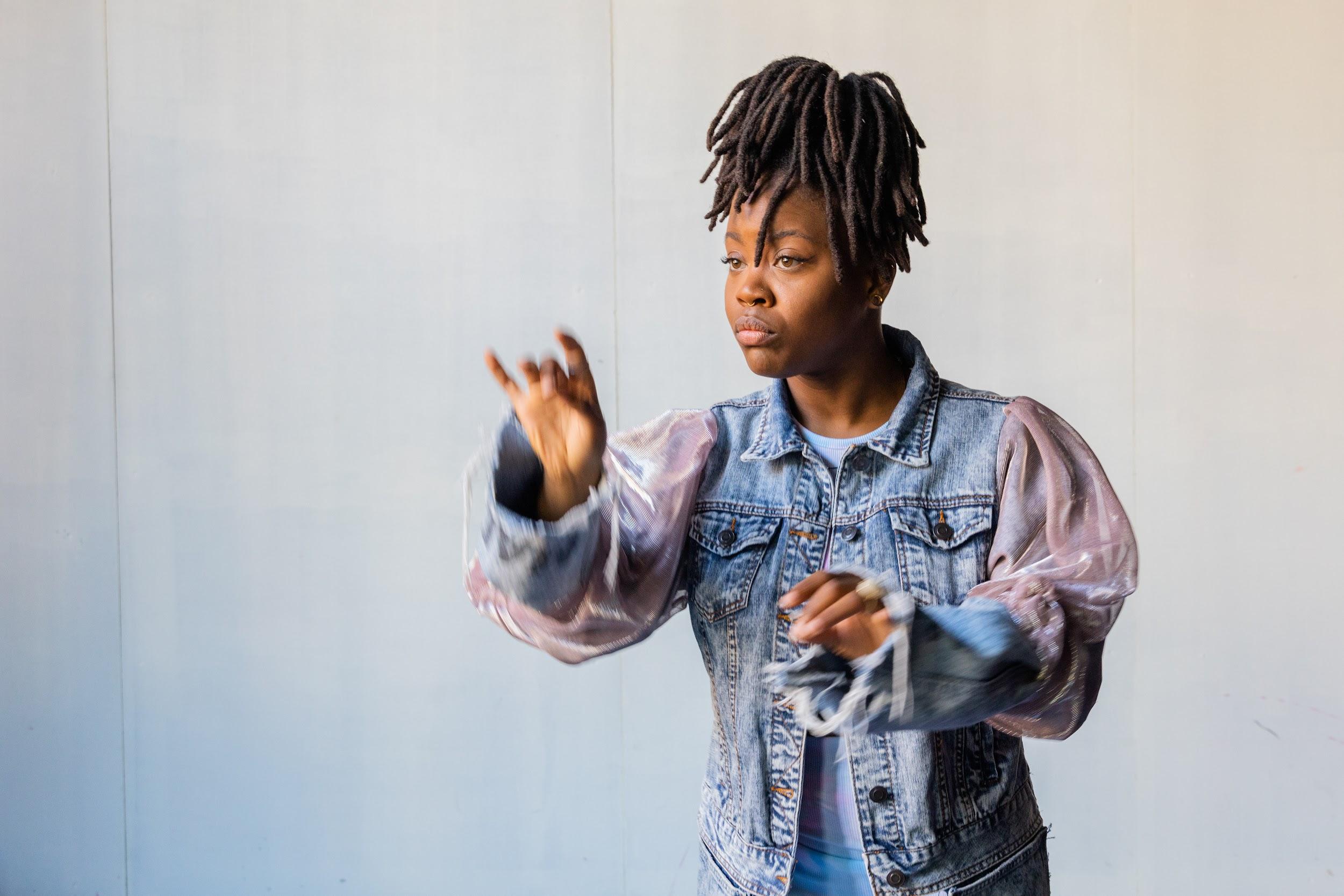 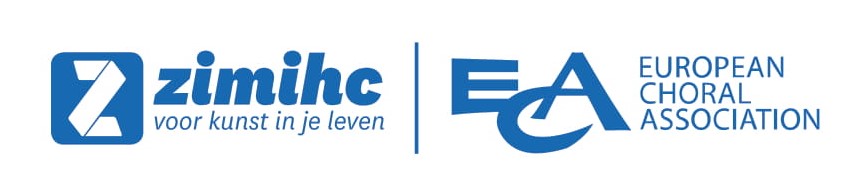 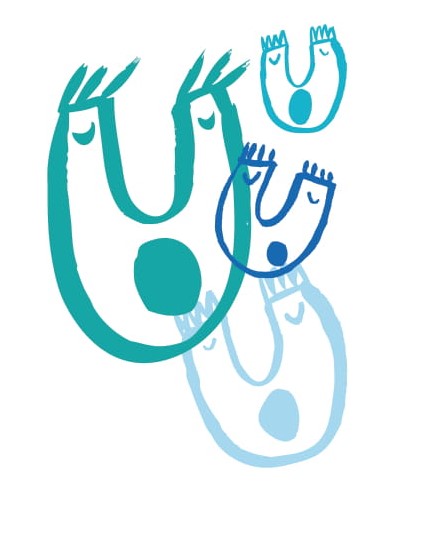 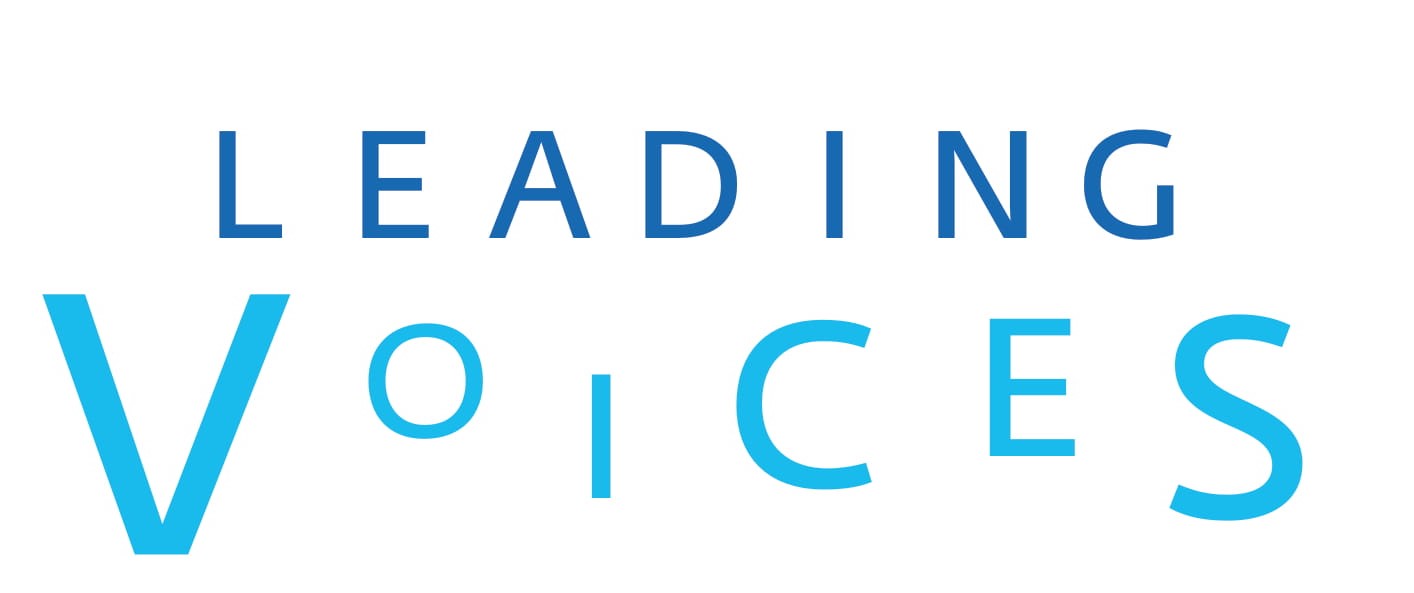 MUSIC COMMISSIONBurak Onur Erdem (TR) | ChairMartin Wildhaber (CH)Merel Martens (NL)Yuval Weinberg (DE)Seán Doherty (IR)Elisenda Carrasco (ES)Laura Lopes (PT)Panda van Proosdij (NL)
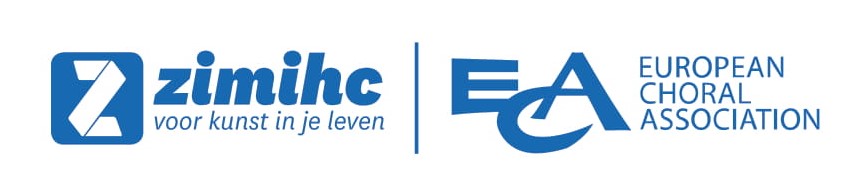 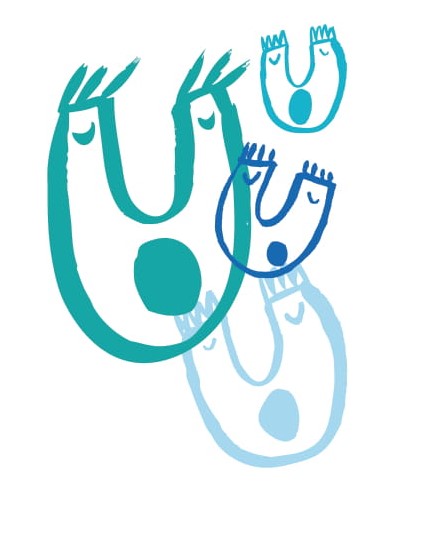 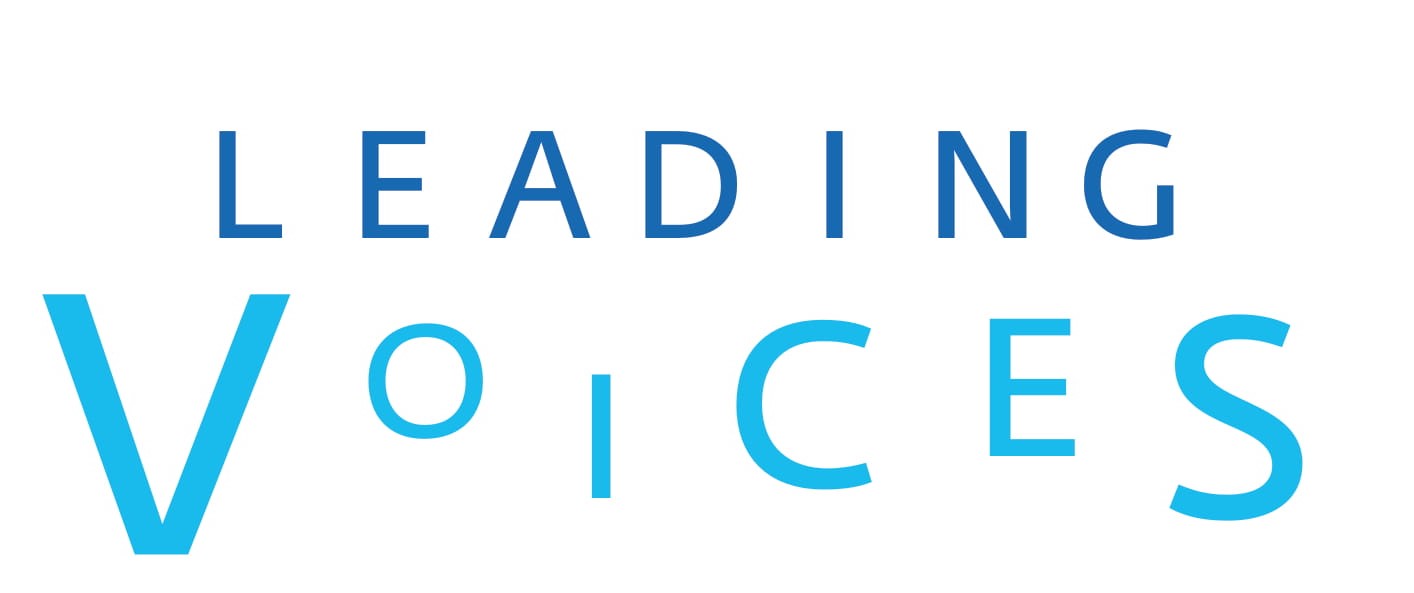 Explore the future of collective singing> Necessity & urgency even more clear now
> New ways of working> New challenges
> New landscape> New ways to connect> New tools
> New ideas concerning travel & meeting
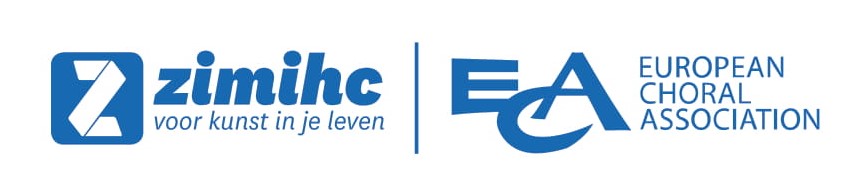 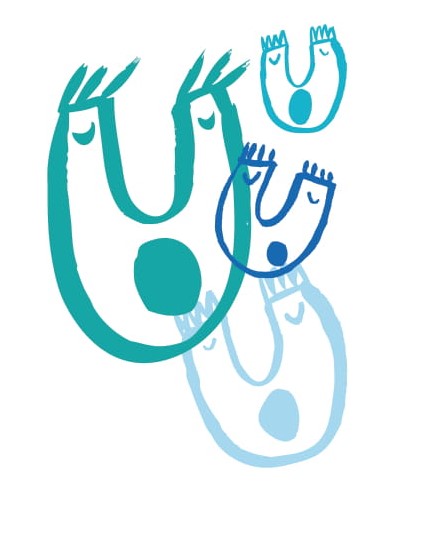 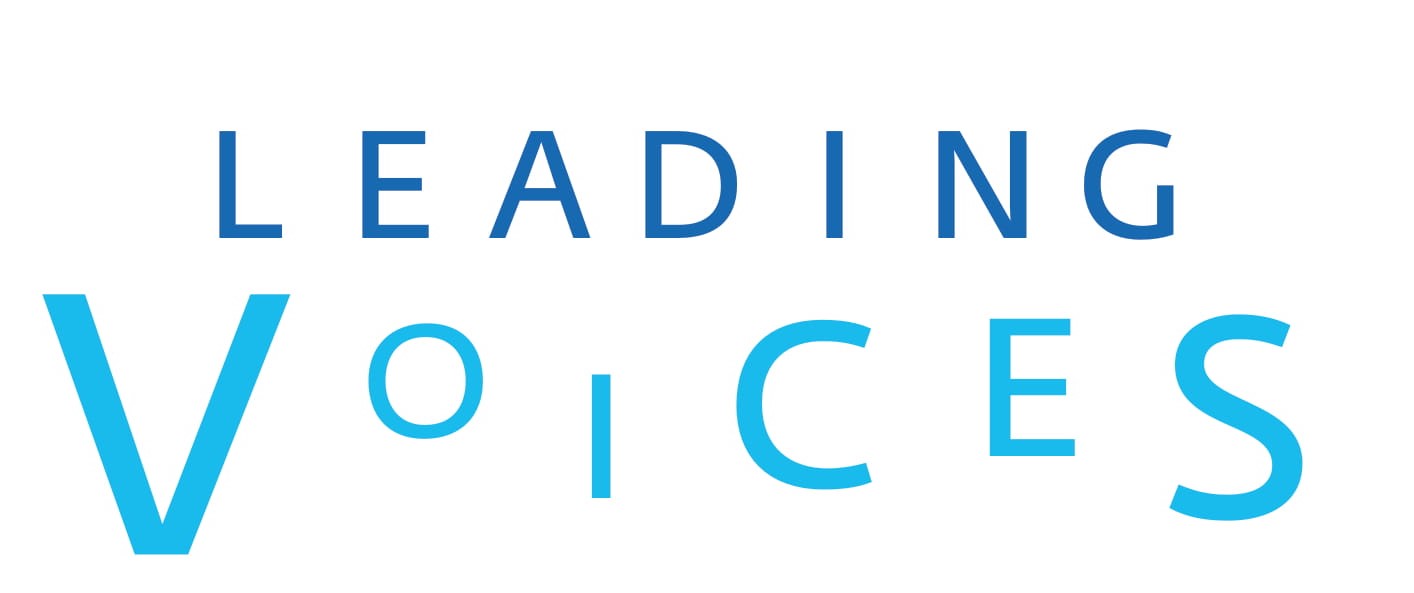 What to expect? > 5 days> a European meeting point – also digital> exchange, network, scores, platform> concerts, workshops, experiments> parts accessible online
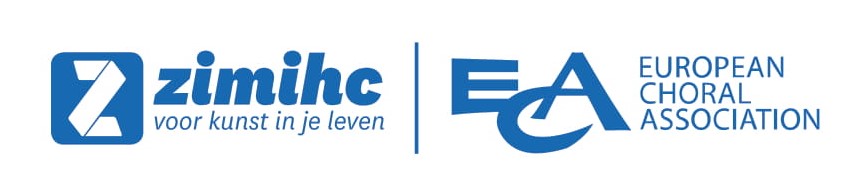 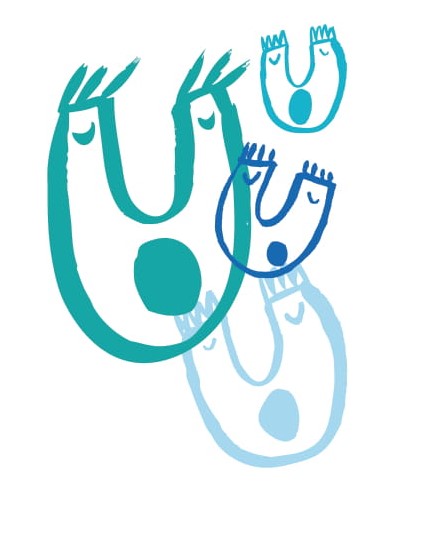 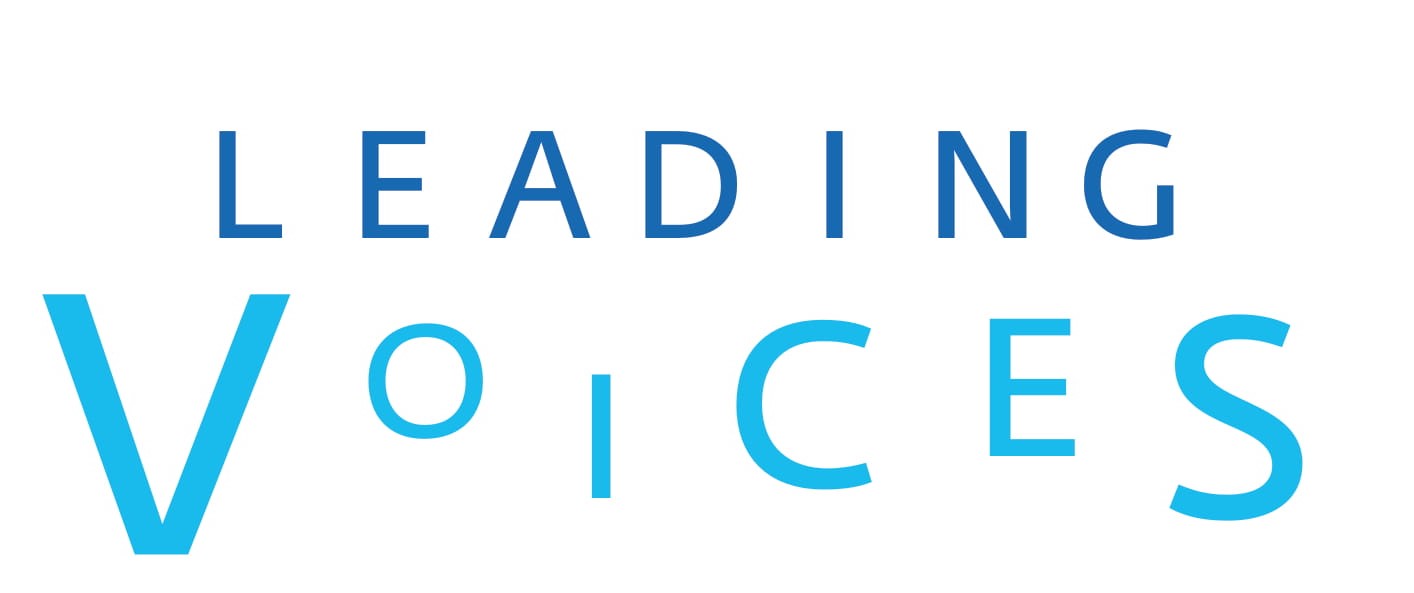 5 THEMES > develop your artistic skills> unleash your potential as a teacher> learn new management tricks> discover your inner leader> connect your work to society
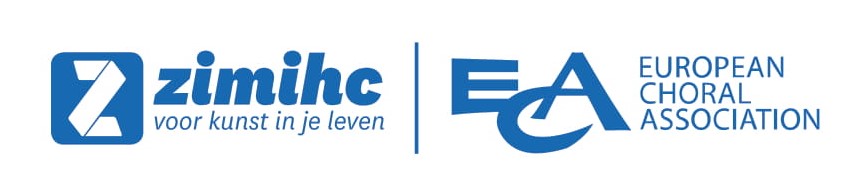 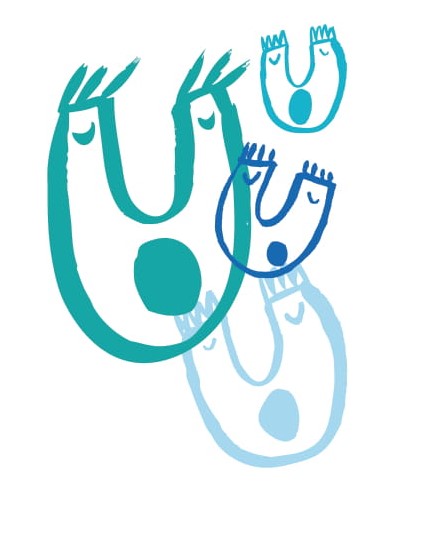 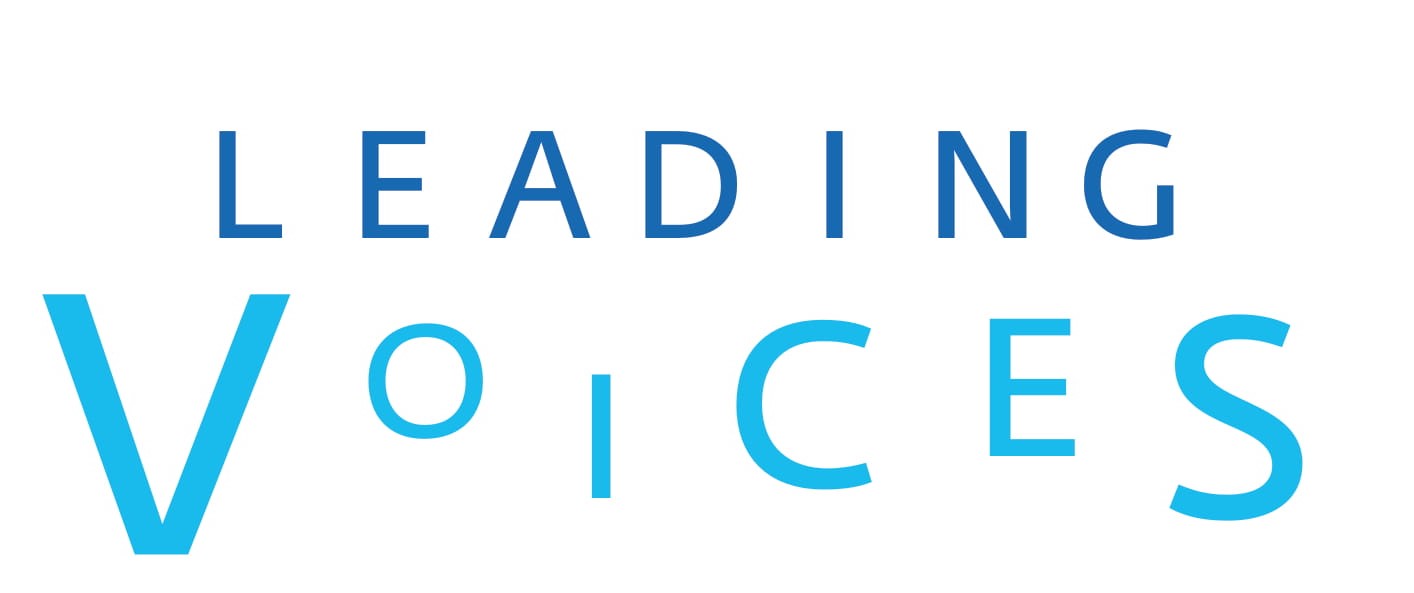 5 FORMATS LEARN - workshops, masterclasses, lectures, showcases
LAB - co-creation and experiment

LETS MEET - planned lounges, meetings, round tables

LIVE - concerts 
LITERATURE - marketplace and platform
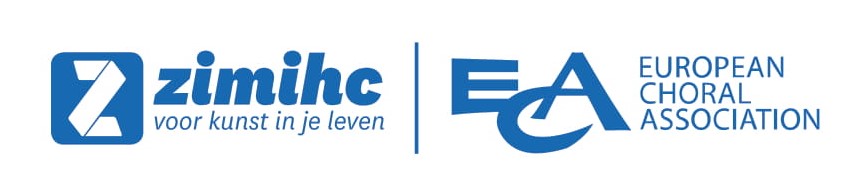 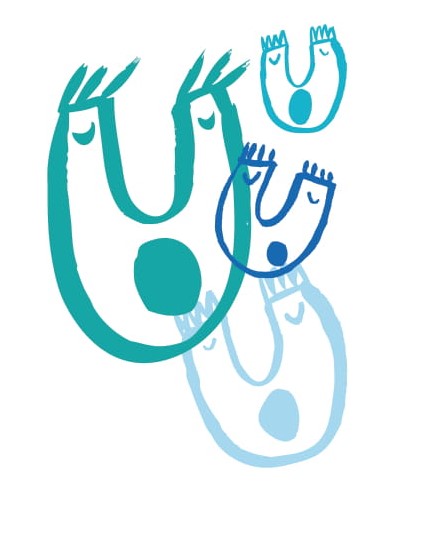 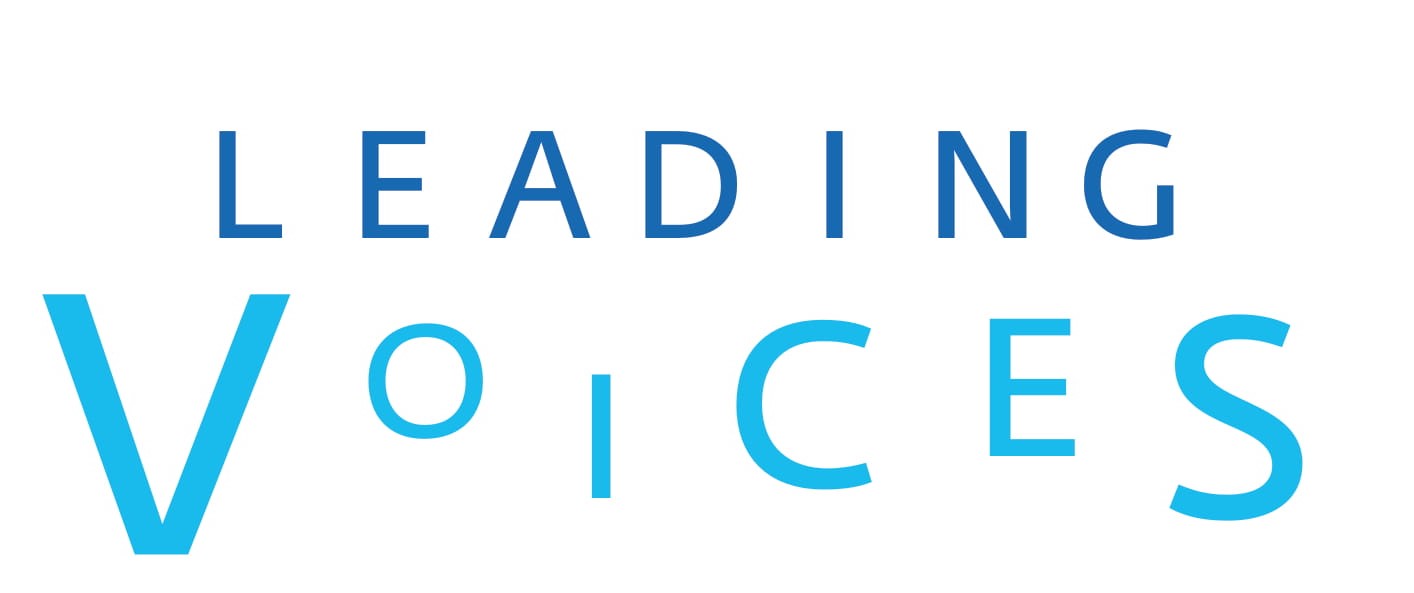 UTRECHT (NL) > medieval city centre

> state of the art concert hall with 5 venues> over 100 churches> 350.000 inhabitants, 300 amateur choirs
> home of Netherlands Chamber Choir
> home of Dekoor Close Harmony> birth town of Miffy (including Miffy Museum)
> 30 min. by train from Schiphol Airport
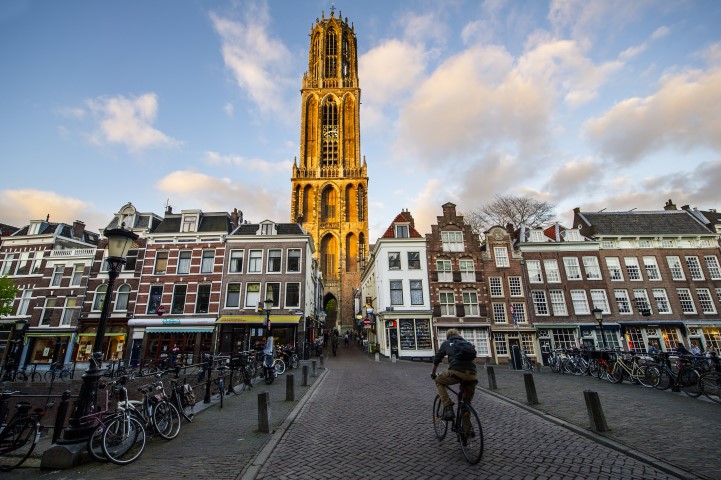 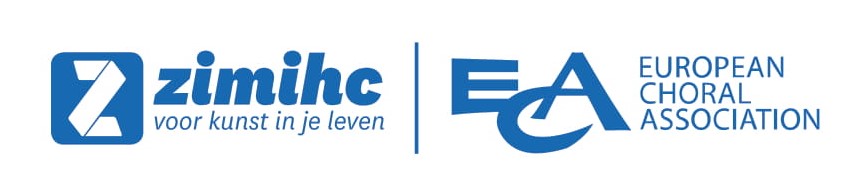 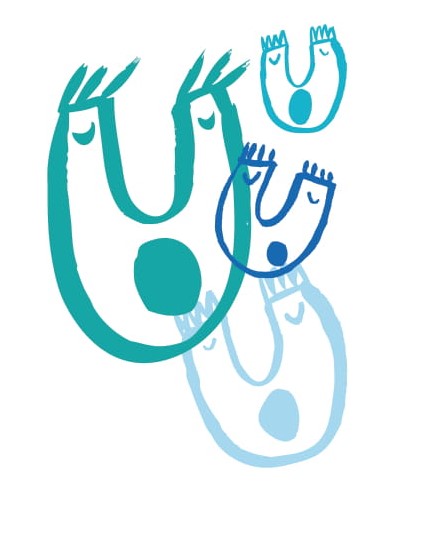 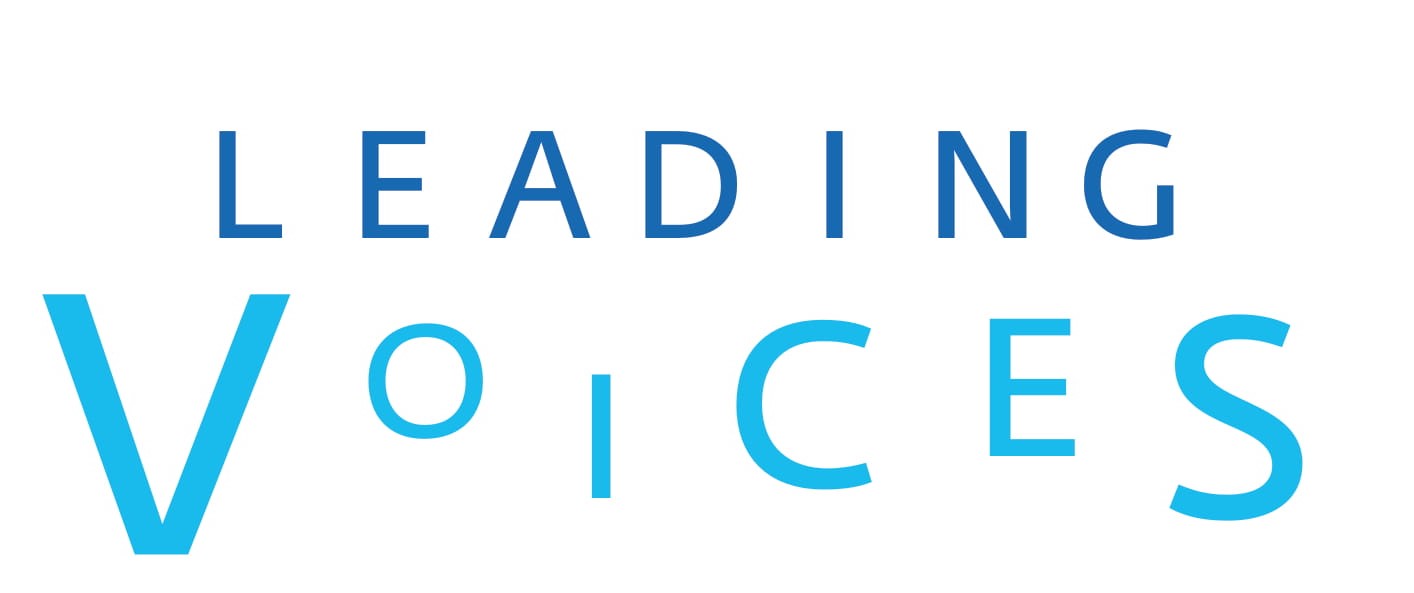 side programme: Utrecht Zingt festival > workshops for amateur singers

> low key choir to choir concerts in afternoons> open singings
> tickets sold separately
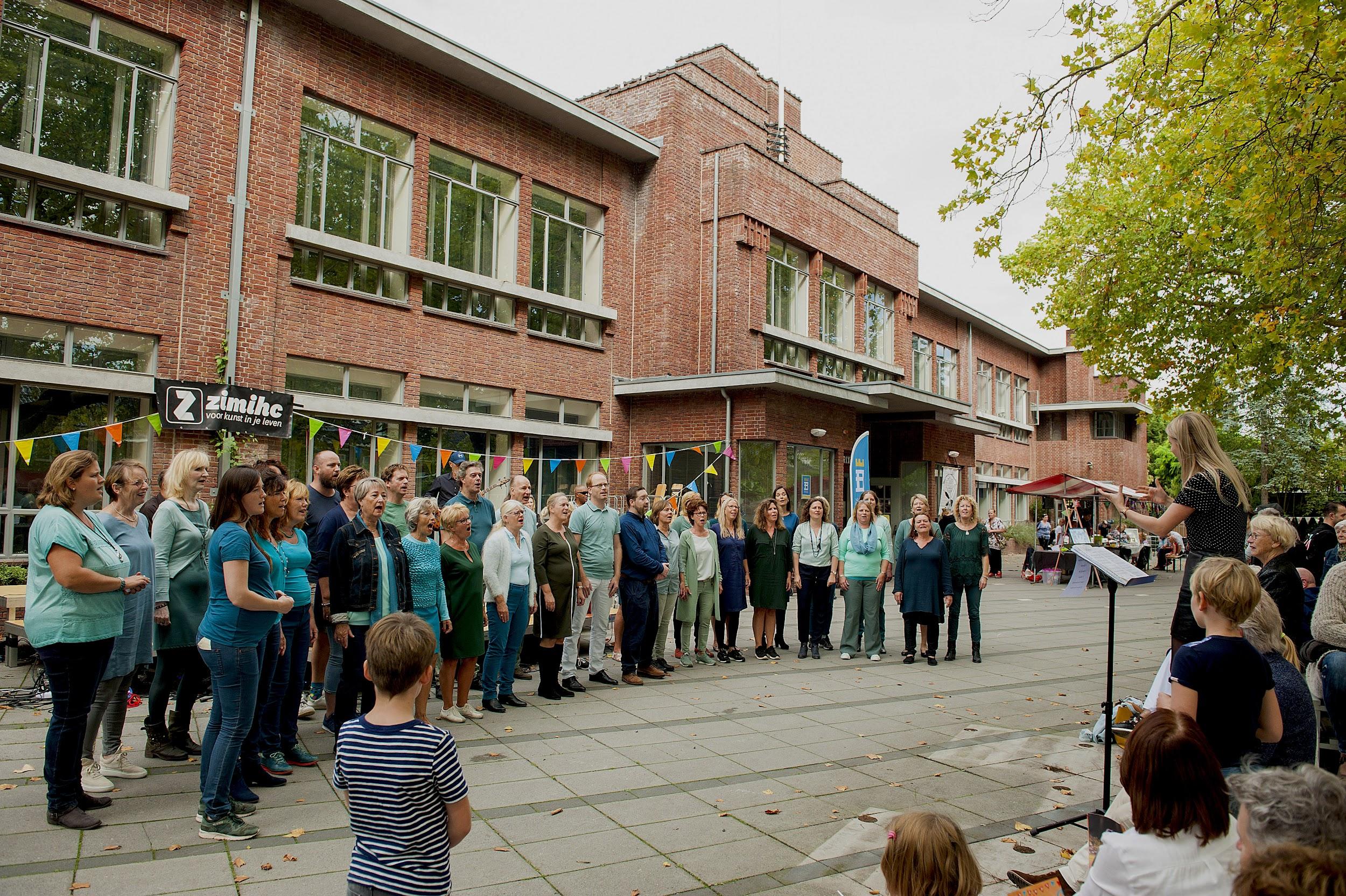 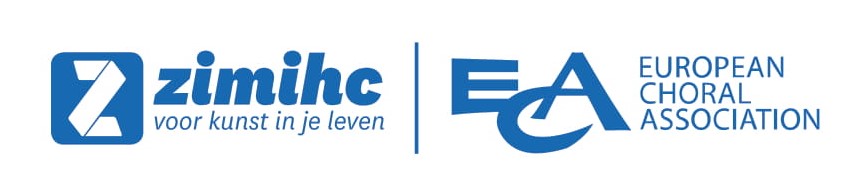 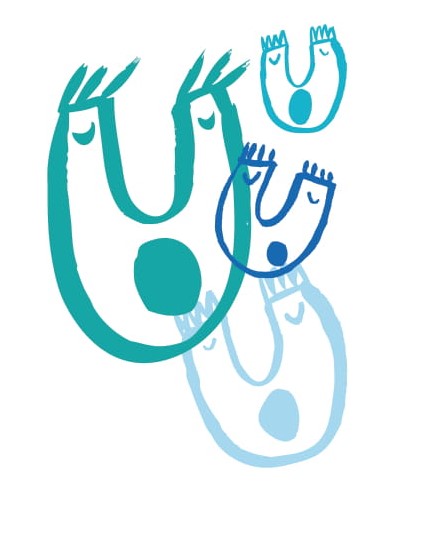 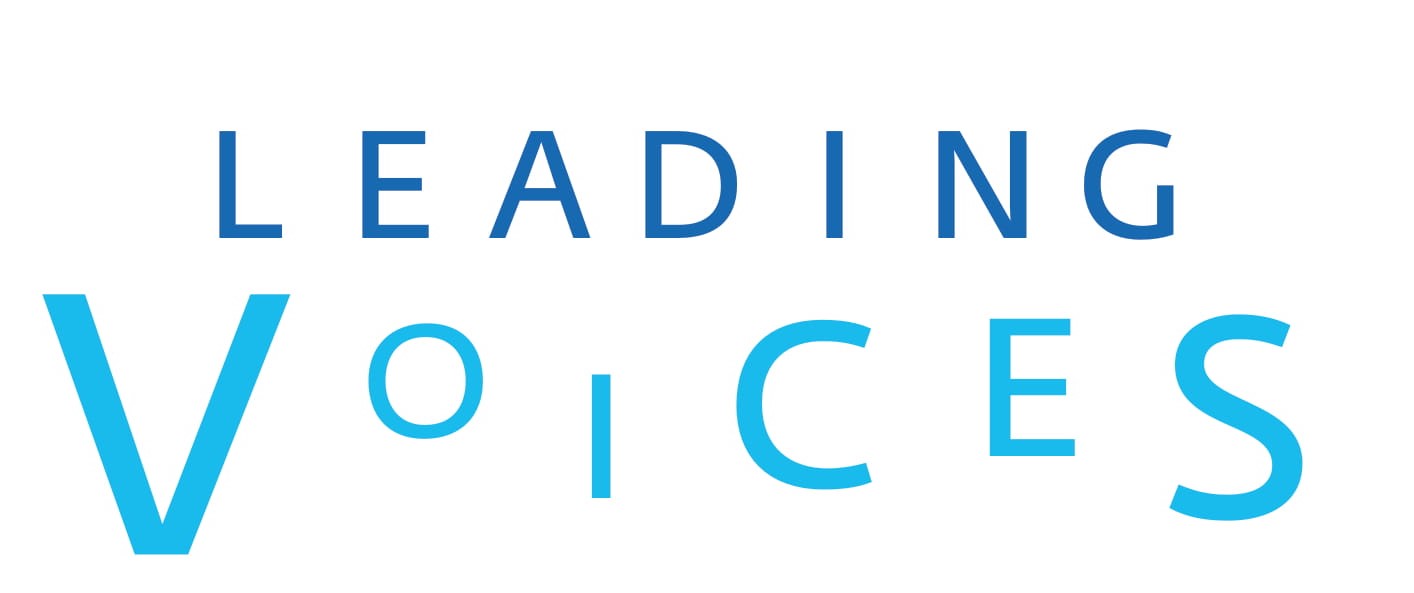 Tickets > sale from December 2021> discount for indirect members of ECA> special price for students> one-day-only ticket available> all concerts and sessions included
Stay> special hotel offer available from December 2021> meals not offeredProgramme> preview from July 15th on www.leadingvoices.nl> final programme presented in December 2021Stay tuned > subscribe to our mailinglist
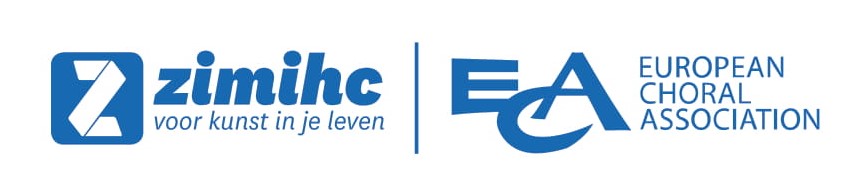 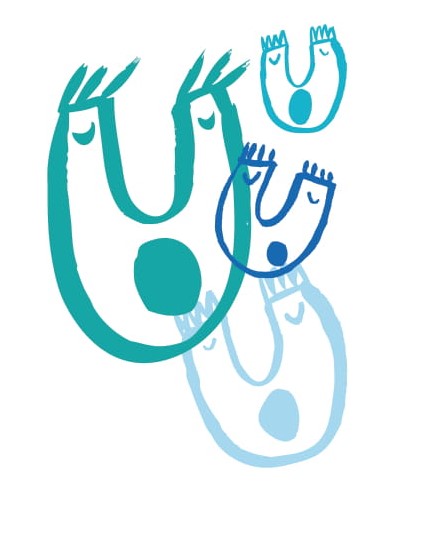 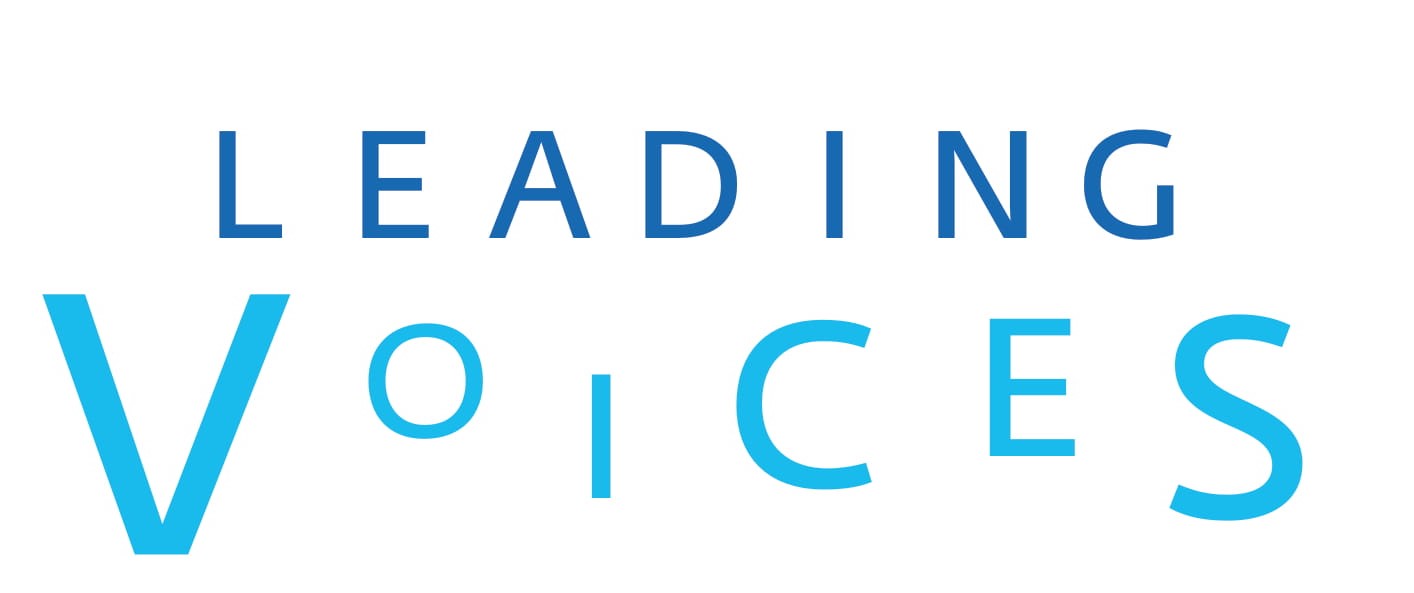 www.leadingvoices.nl
Utrecht, the Netherlands, 27 – 31 July 2022
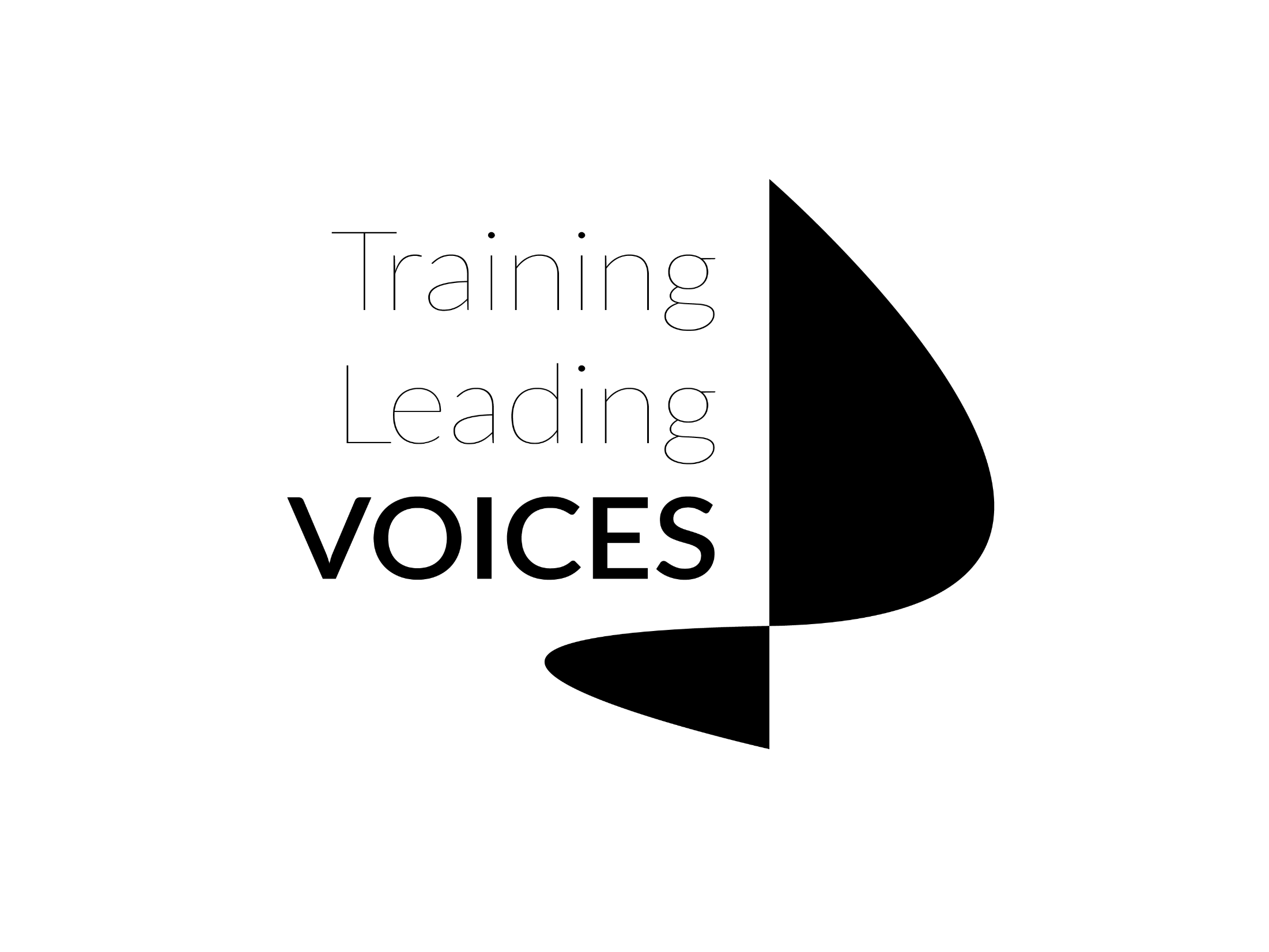 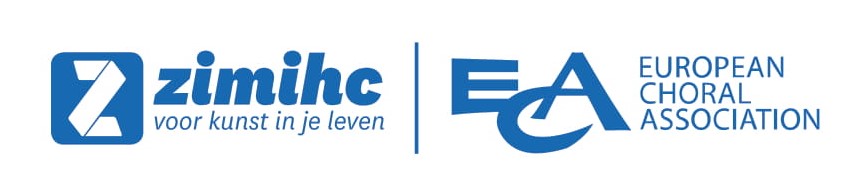 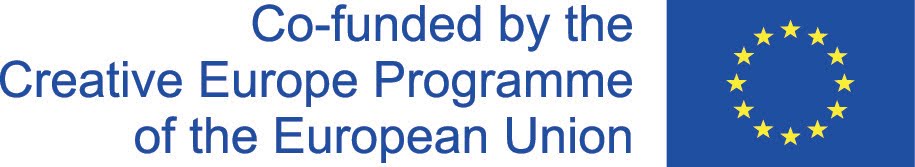 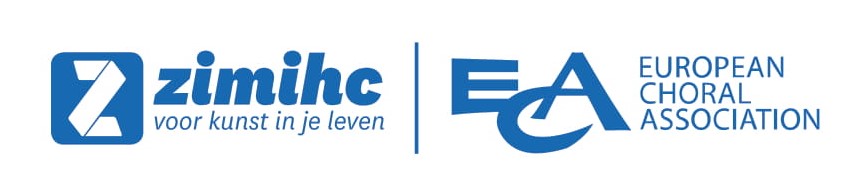